Web Modernization Program
Feb 23, 2018
WebRedesignTeam@uta.edu
[Speaker Notes: [Allow 5 minutes for new zoom users to setup]
Volume/mic
Review virtual meeting etiquette: start muted to avoid accidental noise/disruptions; please post questions to chat. We will have Q&A at end.
Meeting to be recorded, slides posted to website.
Explain why Daniel is speaking: Daniel and Claire are the primary communicators on behalf of the WMP. Key leadership such as the SC and program manager remain the same.]
Objectives
Provide status updates
Set expectations for the coming months
Collect feedback
Understand involvement needed
Meetings
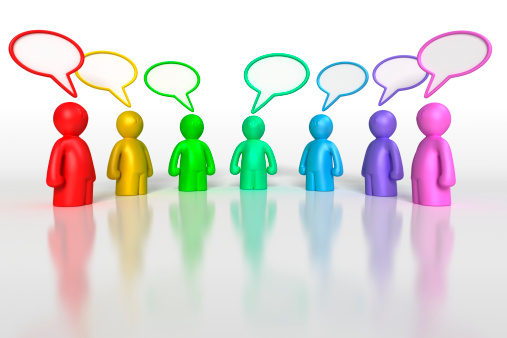 Monthly meetings with POC’s

Project updates, opportunities for feedback

Format, time, frequency
Project Advocates
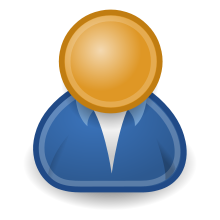 Please email WebRedesignTeam@uta.edu  with the senior-level project advocates from your college or department.
Project AdvocatesDecision makers
Project Advocates should..
understand marketing needs & target audiences
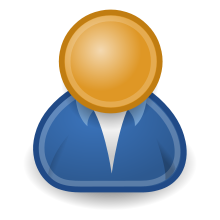 be an effective change agent
Project POCsHigh project engagement; activity agent
be committed to removing obstacles
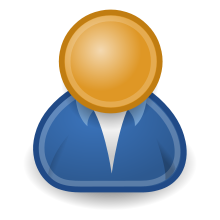 be a decision-maker within the college
Web CaptainsContent owner/site maintenance. May also be technical resource.
be at a senior leadership level within the college
POCs and Project Advocates may be the same individual.
Sprint Updates
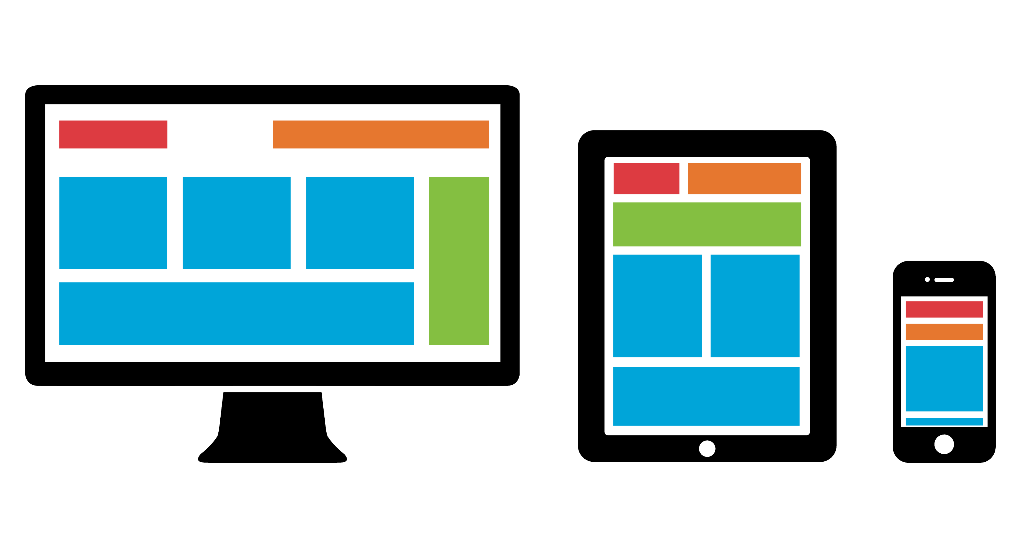 Web teams are making updates to:

New Maverick Orientation

International students

Limited scope, but measurable impact

These “sprint” projects should be completed by April
[Speaker Notes: Short-term updates to targeted areas identified as important to Fall 2018 enrollment & retention.

Orientation & International websites.

NEXT: Procurement update (Mai)]
Phase 1: Discovery
First engagement with implementation partner

Focus groups with campus departments

Will be scheduled once contract is signed
[Speaker Notes: Not to be confused with Journey mapping]
Unique Landing Pages
The pages listed below are included in the SOW
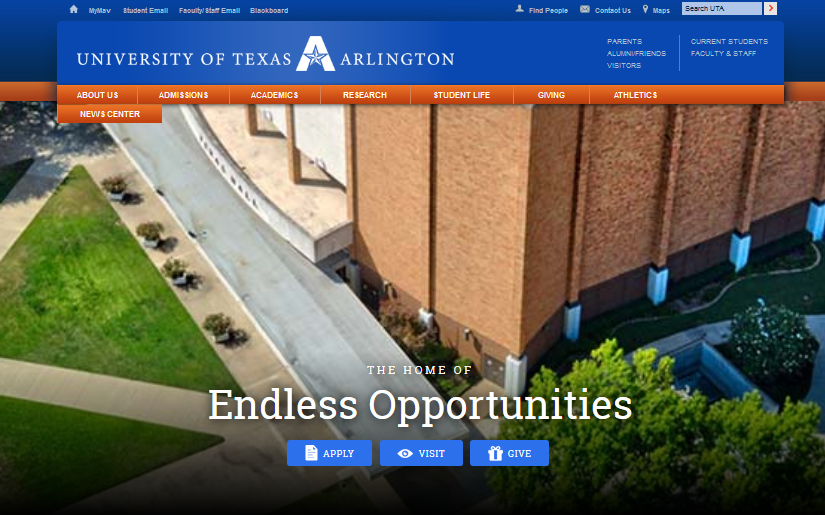 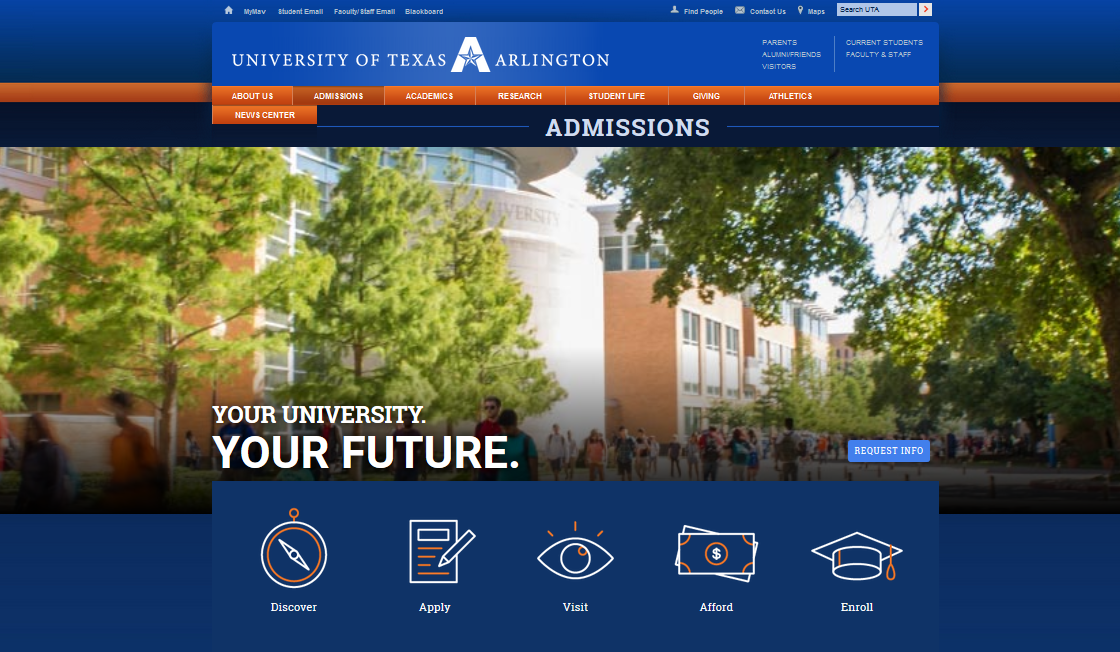 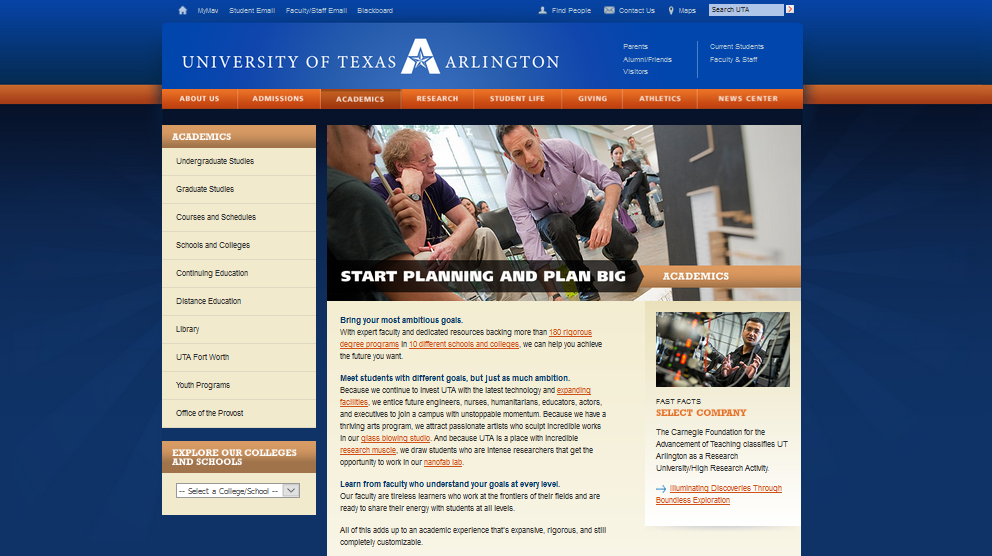 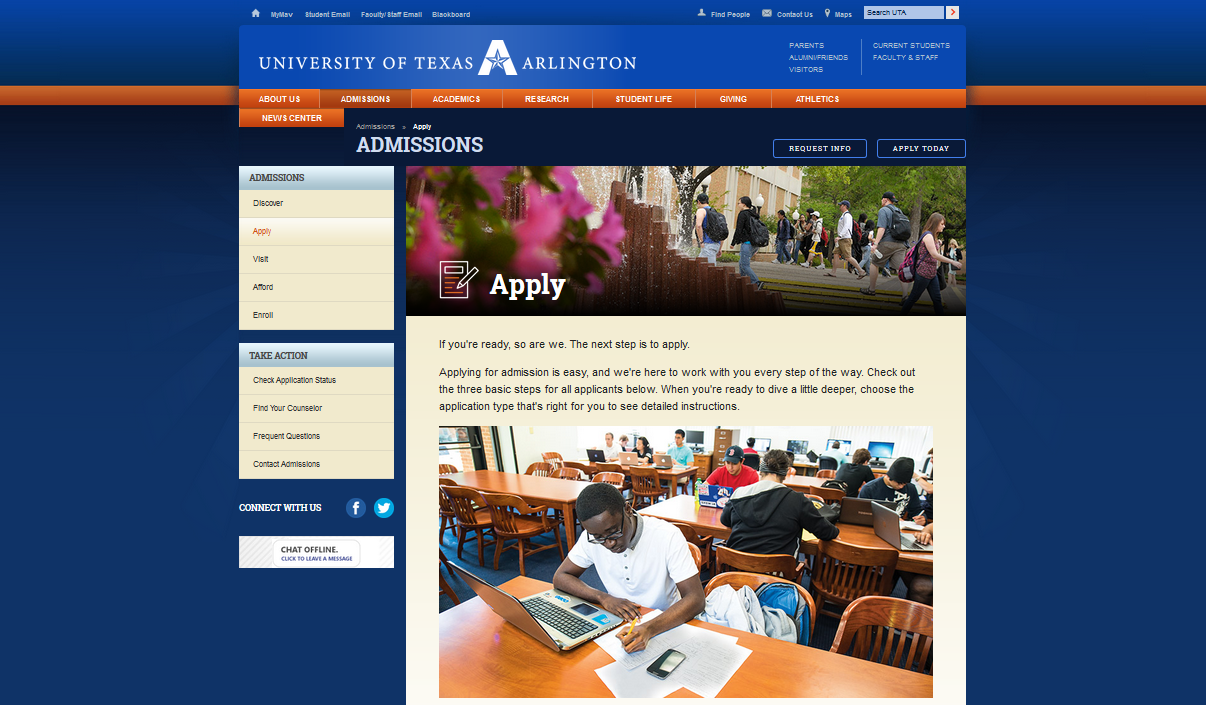 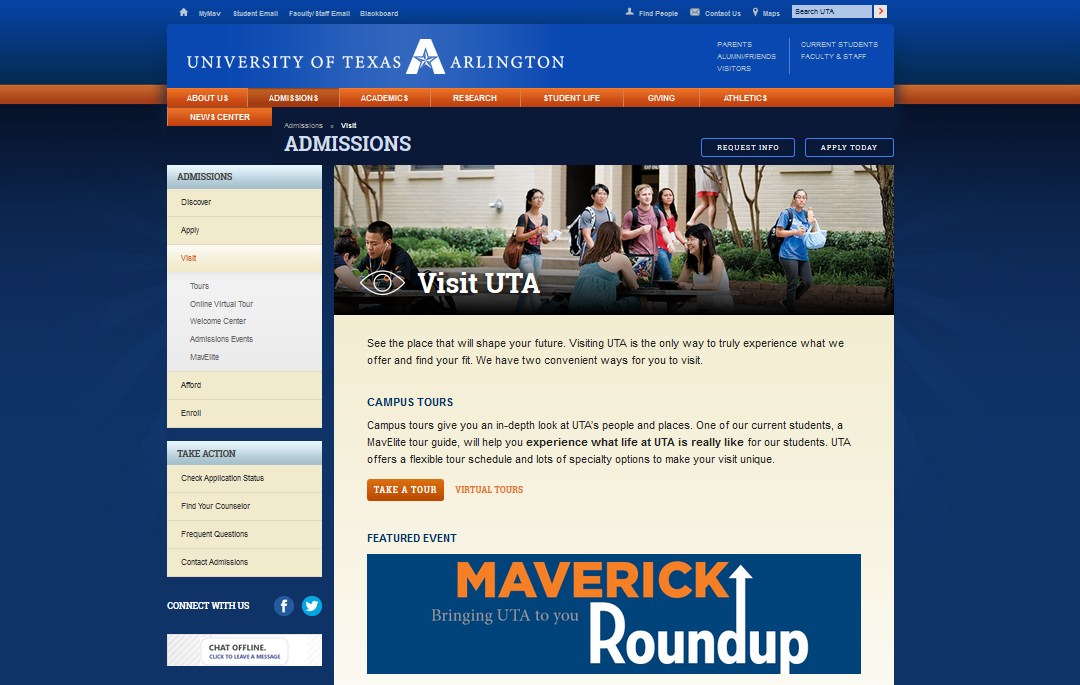 About Us
Research
Student Life
News Center
Giving
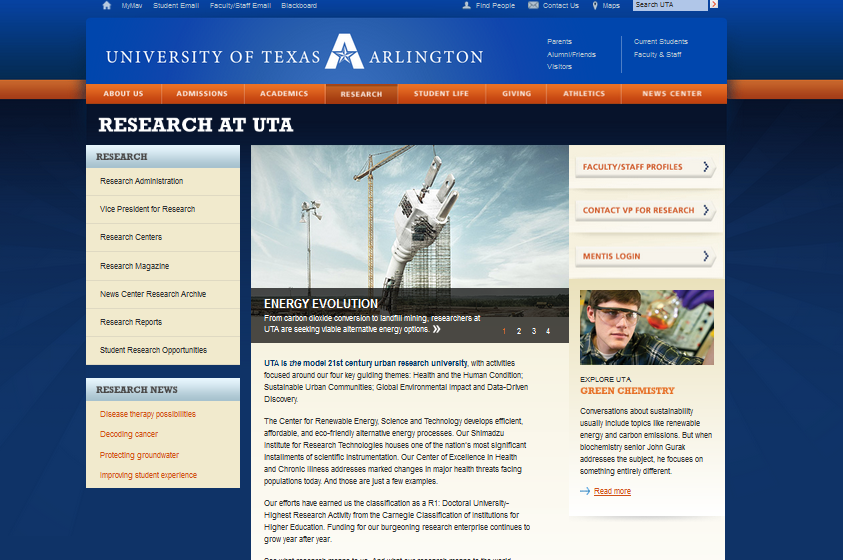 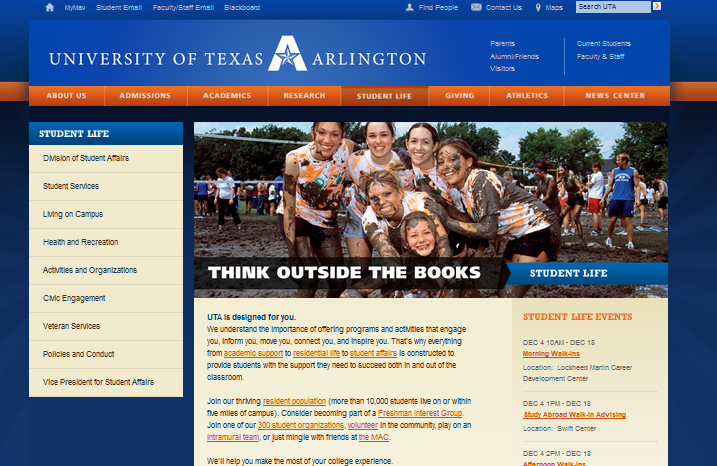 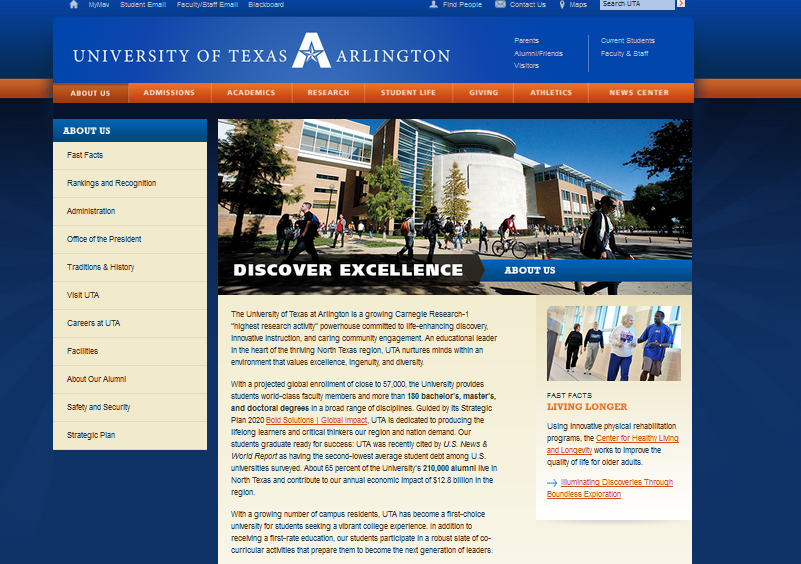 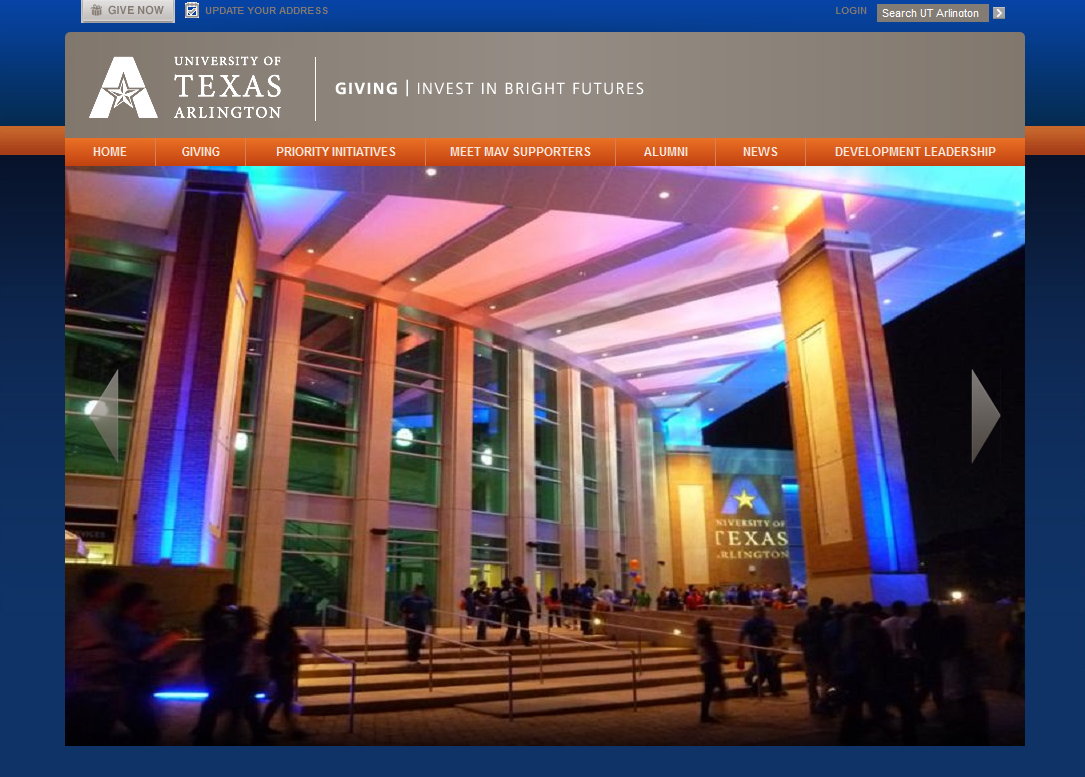 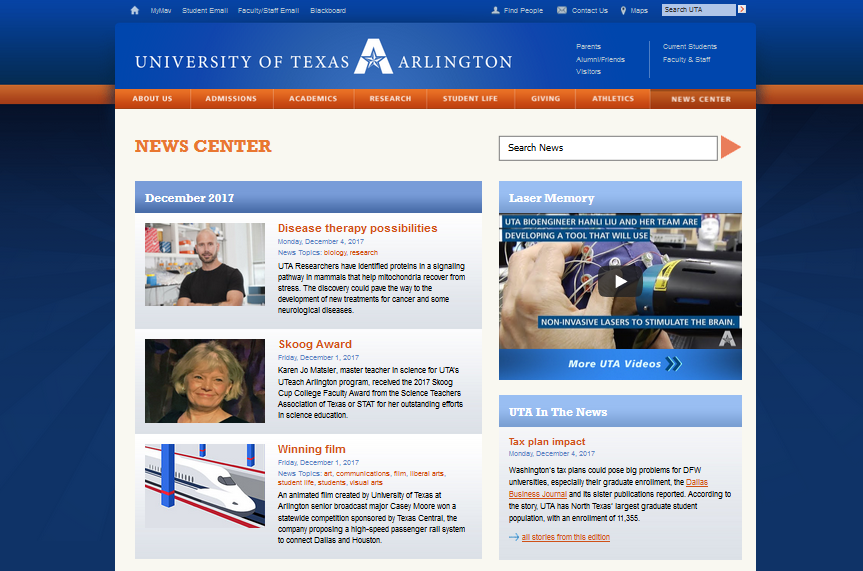 University Homepage
Visit
Academics
Admissions
Apply Now
[Speaker Notes: Some of the design stage deliverables.

We have tentative idea of where we are going, the overall direction is important and that is what is laid out in the SOW along with what is needed to be achieved 

Reminder that not all UTA websites/webpages will go to Sitecore. Only the public-facing ones will be hosted in Sitecore.]
Training & Support
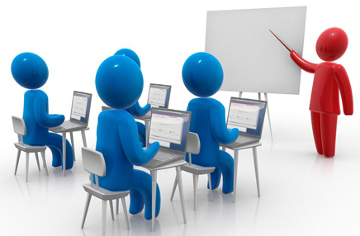 OIT & UComm hiring additional resources

Improving collaboration and issue management
[Speaker Notes: NEXT: Business Affairs training and support (current and future) (Lee)

NEXT NEXT: Cascade Server Upgrade (Deepika)]
Review
Continue site maintenance / cleanup
Questions?
[Speaker Notes: Continue reviewing your pages periodically in SiteImprove
Continue to correct your links and misspellings
Start to have discussions about how you think people end up on your pages and what questions they’re looking to answer – don’t look at your pages while you do this exercise. Then, look at your pages and see if these answers are proximately displayed and if not, how many clicks does it take to find them. Make notes.]